The Diffusion of New Institutions: Evidence from Renaissance Venice’s Patent System Stefano Comino (University of Udine)Alberto Galasso (University of Toronto and NBER)Clara Graziano (University of Udine and CESifo)
BOSTON UNIVERSITY
27 July 2018
Motivation
Social, economic, legal and political organizations of a country- its “institutions” are key for economic growth. New  economic institutions (new forms of contracts or property rights) have an impact only if they are adopted and displace older institutions (Acemoglu and Johnson, 2005)
Understanding the (macro and micro level) factors that explain the diffusion of new institutions is a central question in the development economics literature (Acemoglu et al., 2001; Glaeser et al., 2004; Tabellini, 2010; Ashraf and Galor, 2011). 
This paper studies the pattern of local diffusion of one of the main economic institutions which governments use to increase innovation incentives: patent rights
Our Setting: Renaissance Venice
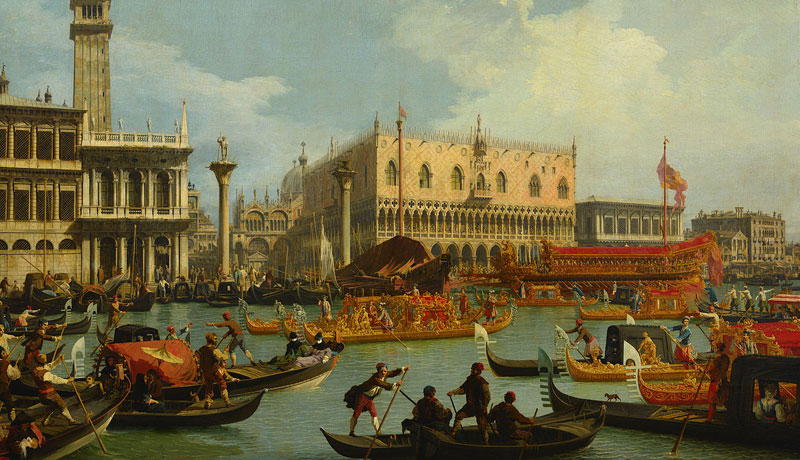 “All modern patent regimes consist of a series of footnotes to the Venetian patent statute of 1474” 
(Nard, 2014)
The 1474 Patent Act
Very first regularized patent system. Act regulated the granting of patents for novelty, ingenuity, and utility. An administrative-centered system, strikingly similar to the modern Anglo-American system (Merges and Duffy, 2013)

The patents awarded in the late fifteenth century in the Venetian Republic provide a unique opportunity to study the diffusion of a new economic institution. What innovators, industries, cities revealed immediate interest for this new form of property rights?
The ‘Serenissima’ Republic of Venice
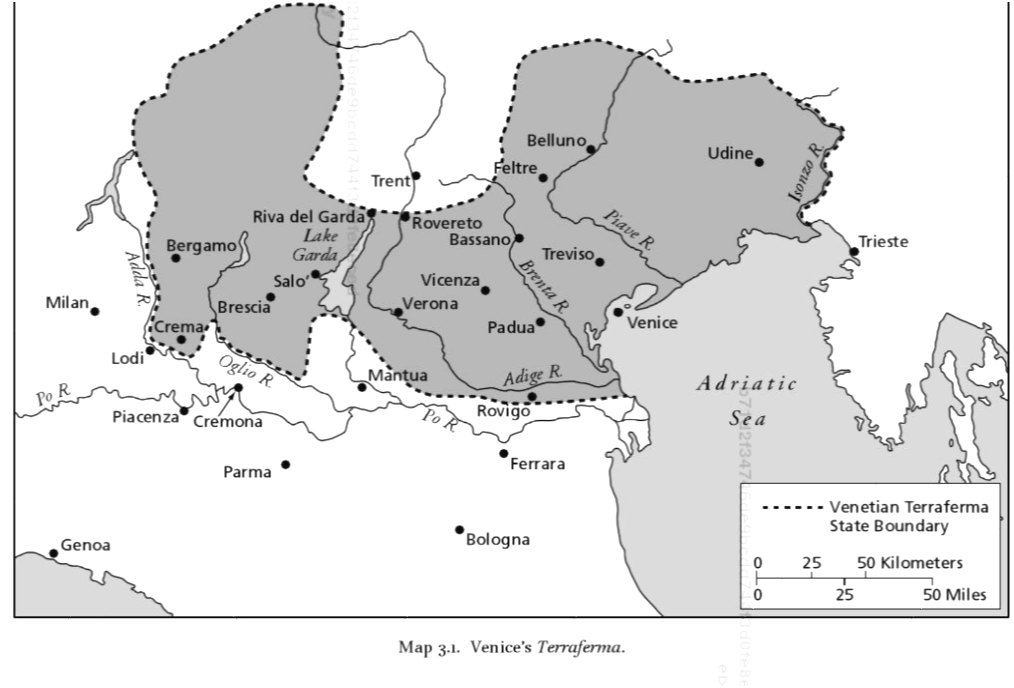 Venice + Terraferma

One of the largest regional economies in Renaissance Europe, ~100,000 inhabitants in 1500 

Economy of Venice driven by trade (spices, silk, cotton, slaves, glass and precious metals) and shipbuilding (arsenal). Agriculture, silk and wool production in Terraferma
Political Structure
Following the ‘Serrata’ (closure) in 1297 political functions were  restricted to a hereditary nobility sitting in the Great Council 
Great Council elected the Doge and the Senate (legislative functions)
Senate had 300 members with various roles (parte/ballotta) among them three “Provveditori di Comun” special competences on infrastructure, trade and patents (Borelli, 1980; Zaggia, 2004; Di Stefano, 2011)
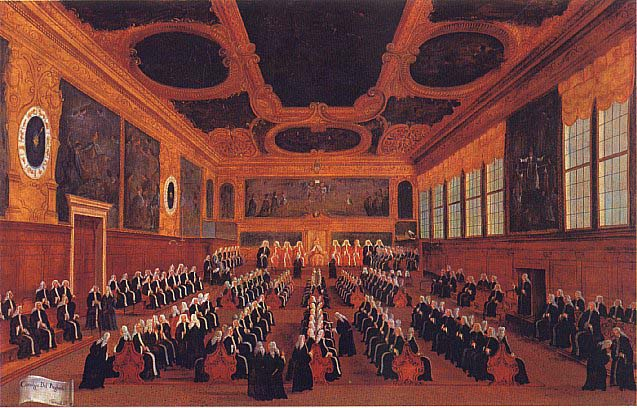 Economic Structure
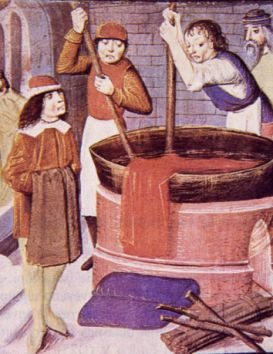 Merchants and craftsmen organized in guilds, self-governed organizations which controlled various aspects of the economic activity 
Guilds were industry-city specific (goldsmiths of Verona, silk guild of Venice, etc…)  
Guild statutes regulated entry, apprenticeship and competition
The Venetian government fostered guild membership (tax revenue), and about 20 percent of the population of the city of Venice belong to a guild in 1500 (Constantini, 1987)
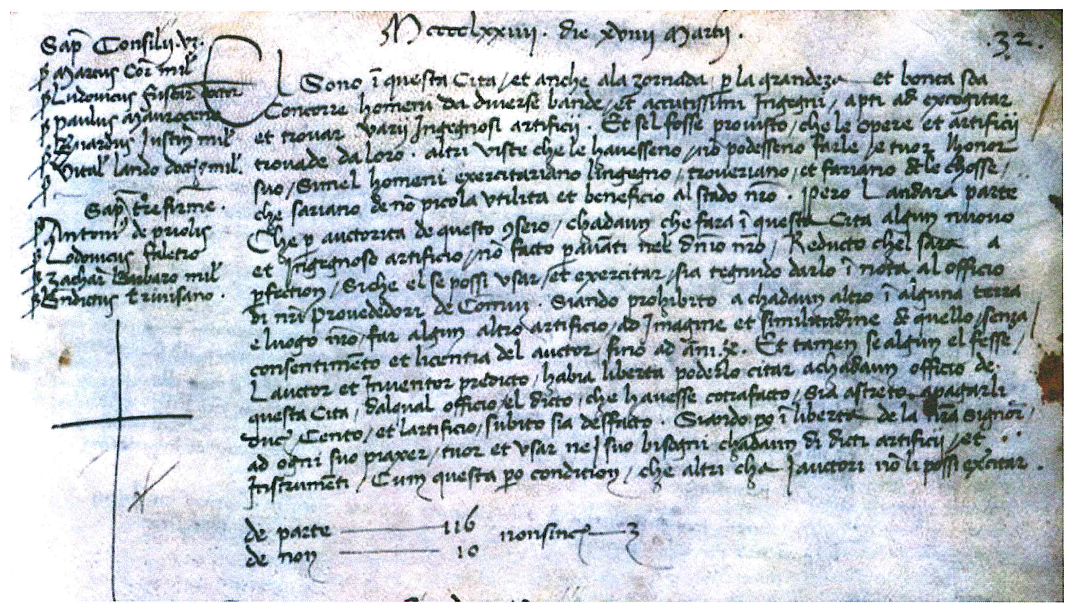 The 1474 Patent Act
19 March 1474  Act of the Senate: 
Patent applications or `suppliche' were granted after Senatorial approval 
The subject matter to be patented was required to be a "new and ingenious device" and the effect of a patent was to “stop every other person in any of our territories and towns to make any further device conforming with and similar to said one without the consent and license of the author"
Key features of Venetian patent system
Patents granted to all inventors regardless of their citizenship status or guild membership `negative' rights to exclude but also `positive' rights to practice the invention and enter guilds (Mandich, 1948; Sichelman and O’Connor, 2012)  
- Florentine inventor Cosmo Scatini patent for high quality black silk dying 

Guilds often involved in the patent granting process, through the evaluation of the novelty content. Many examples of opposition (Mola’, 2000) 
- Iseppo Giovan Perin Mattiazzo hydraulic mill, spinning machine patent application of Urbano Bonturelli

Patent holders expected to share the technology with guild members with the payment of an appropriate licensing fee (Berveglieri, 1995) 
- "discrete sum”, "adequate reward"
Model
Effects of statute strength
Reduces likelihood of patenting by insiders (high profits without patents and low rent from licensing)
Increases likelihood of opposition (high rent with appropriation, and costly to let someone else in)
Ambiguous effect on outsider’s patent applications (harder to enter without patent, high long term rent from entry, but low short term rent from licensing)

Effects 1 and 2 dominate 3 in our model
Discussion
Main testable prediction: negative correlation between patenting and strength of guild statutes

We show that prediction holds for fairly general assumptions on the effect of statutes and licensing negotiations

Pre-grant patent opposition (Hall and Haroff, 2004): our model shows that it permits to screen-out innovation with low surplus but also encourages rent-preservation. Well designed system needs to balance these two effects
Guild Data
From “Istituzioni Corporative, Gruppi Professionali e Forme Associative del Lavoro nell’Italia Moderna e Contemporanea,” MIUR project involving leading Italian Medieval History scholars  
Digitized data with numerous information on Italian craft guilds (name, location, lifespan, number of members) 
Data include detailed description of the manufacturing activity and the origin of the guild
Historians coded statutory clauses such as restriction to market competition, entry, apprenticeship requirement

We focus on 340 guilds active in the Venetian Republic in the XVI century
Strong Internal Regulation
Strong internal regulation: dummy equal to 1 if statute includes restrictions to competition among members and barriers to entry of local and foreigners.  
=1 for about 20% of our sample
Interpretation: team of historians identifies provisions in the statute as more severe than other guilds

Many restrictions to competition: price fixing, minimum distance between workshops (`botteghe') or ban to serve customers of other guild members.  Typical entry barriers are privileges to sons and sons-in-law of members, but also include fees and exams. Barrier for foreigners usually higher than locals.
Patent Data
Patent data from Berveglieri (1995, 1999) classified and translated into modern Italian patents retrieved in the State Archive of Venice

We focus on patents granted from 1474 to 1550 (to avoid plague of 1575-76) but show robustness to 1600 


No patents in glass, soap only very few for Arsenal (very innovative areas!). Our preferred interpretation: diffusion of patents not innovation
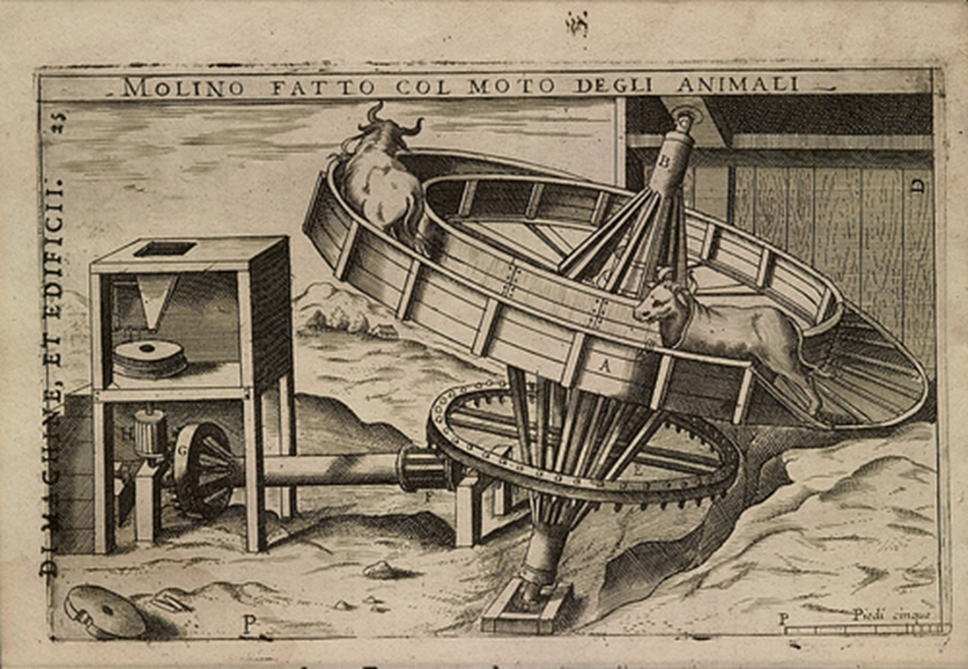 Distance from Venice
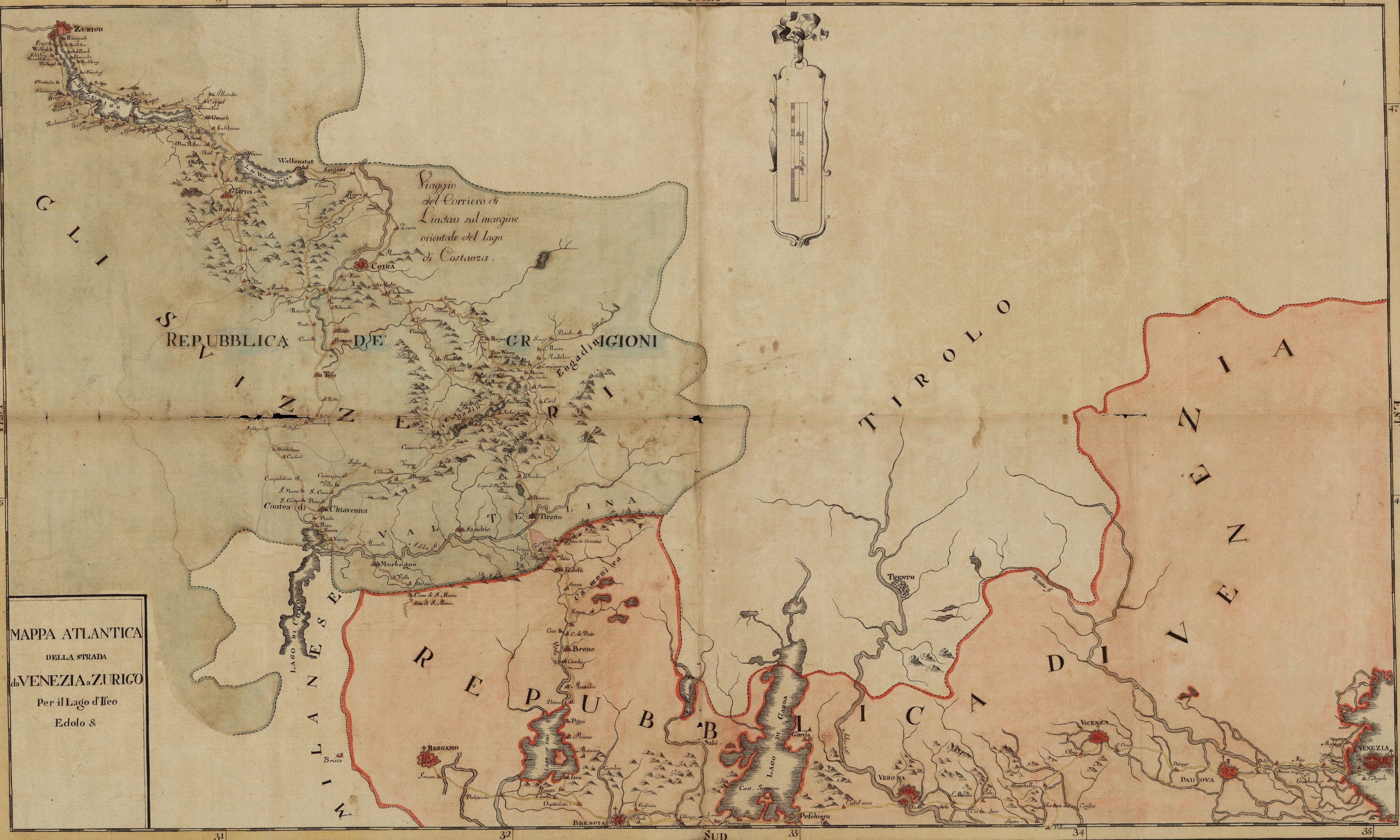 Distance in Kms between city of the guild and Venice
Constructed using a variety of maps of the period from State Archive of Venice  and other sources

Also confirm results with: 
- Ancient Roman road network (McCormick) 
- Google maps modern road network (excluding highways)
Guild Internal Regulation and Patenting
Two key findings: 

- Strong negative association between patents and statutory strength (~65% reduction)


- Patenting more frequent in technology areas of guilds geographically distant from Venice
Extension/Robustness
A variety of additional robustness tests in the paper (statutory changes, patents up to 1600, alternative patent data, control for mills, population growth, drop Venice, industry controls…) 

Placebo: no correlation if we pick 3 random statutory clauses not related to competition


Effect for locals stronger than for foreigners (consistent with model but less than 7% are foreign patents)
Endogeneity concerns and IV strategy
We document strong negative association between strength of guild statute and patenting

Robust correlation but there are concerns of endogeneity. For example, technology shocks may induce guilds to change their statutes (permit entry) and to patent more

Good instrument is correlated with statutory norms restricting entry and competition, and uncorrelated with patenting in the technology area. To do so we exploit the history of guilds in Northeast Italy
Religious confraternities in XIII century
Spread of flagellant movement in Europe in the 13th century lead to confraternities (‘scola’ or ‘fratalea’) 
Associations of lay people, driven by Christian devotion follow rules and bylaws in exchange for help in time of hardship and security of good funeral (Monticolo, 1905). Mostly artisans and often from the same profession 
In the 14th and 15th century craft guilds formed in Venetian Republic, fostered by government to collect tax revenue. When craftsmen belong to a confraternity, often guild was a ‘spin-off’ of the confraternity  
30% of craft guilds in our sample are linked to religious confraternity (e.g. in Venice ironmongers linked to San Lorenzo, fishermen with San Nicolo’, etc..) (Gasparini, 1987)
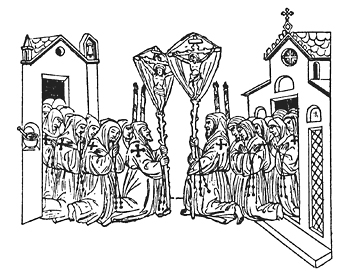 Religious origin as IV
Key assumptions:
First Stage: Guilds with religious origin more likely to regulate competition and entry. Confraternities follow very detailed rules (Mariegola) and guild statutes inspired by rules of related confraternities (Mackenney, 1994) 
Exclusionary Restriction:  Religious origin driven by idiosyncratic reasons related to the local success of religious movements in the 13th century, not correlated with shocks driving patenting three centuries in the future

Many guilds with religious origin in Venice but not clear pattern in geographical variation and industry (barbers in Verona but not in other cities, blacksmiths in Udine but not in other cities, etc…)
Exogeneity of religious origin
Correlation between religious linkages and guild characteristics small and insignificant suggesting that exclusion restriction holds



Statutory changes (proxy for propensity to change) not correlated
Ruling out Benabou’s theory
Benabou, Ticchi and Vindigni (2015) with modern data find negative association between religion and innovation 
Not very plausible in our setting.      
1. If anything, religious confraternities in Northern Italy are more modern and open minded than Church. They improved literacy rates liberating many from superstition and profound ignorance, and generated debate about religious beliefs which led to Catholic Reform (Black, 1989)     
2. Risk taking and individual entrepreneurship not discouraged by confraternities. Cheap loans to their members and celebrated individual success of their members (donations) (Black, 1989)   
3. Mariegolas do not report any restrictions to the adoption of new technologies, production processes or property rights. Instead, they stress the ability of confraternities to accommodate changes and adapt to innovation (Monticolo, 1892: Gasparini, 1987, Mackenney, 1994)
Religious confraternities and  guild internal strength
First stage confirms that religious origin more likely to lead to strong internal rules


Main finding robust to instrumenting strength with religious origin (downward bias consistent with measurement error)
Distance from Venice and Patenting
Link between distance and benefit from formal institution is theoretically ambiguous (lower distance implies easier to enforce patents but also availability of informal or substitute protection mechanisms) 
Data show a strong positive correlation between patenting and distance from Venice suggesting that being close to central government reduces benefits from patenting 
We explore this issue combining geographical distance with measure of city power and political connections: 
     we digitize census of patrician families residing in Veneto from Schroeder (1830) includes data on high nobility and low nobility (conti, nobili palatini, etc…) 
     we combine this information with list of families members of the Great Council (Raines, 2004) and ‘Avogaria’ (marriages involving a noble husband)
Geographical and Political Distance
Robust to: 

Dropping Venice

Controlling for books in the city as in Dittmar (2011) (data from British library)
Possible Mechanisms
Geographical and political distance render more costly: 
Access to direct legislation: Historians (e.g. Caniato, 1996) provide evidence of legislation directly protecting some Venetian Guilds (Murano glass and arsenal) against copy and rewarding local and foreign innovators 
Access to justice system:  Giustizia Vecchia (main magistracy regulating guilds) was in Venice, face to face interaction may allow resolution of disputes without the need of patents

Our findings are consistent with Khan’s view of US patent system. Democratize innovation not to increase market power of elites as in British and French systems
Conclusions
Examine diffusion of very first patents from Venetian patent act of 1474. Patented technologies appear related to guilds: (i) with weaker statutes, (ii) located in cities geographically distant from Venice and with lower political connection
Implications: 
Diffusion of new economic institutions may be strongly affected by features of the local economic and political environment
Two key insights from innovation economics: 
-  patenting strategies vary across fields and effectiveness of patent protection interact with other government policies (Schankerman, 1998) 
- patenting less common when market power is very high (Aghion et al, 2005) 
Do not  appear to be specific to modern economy
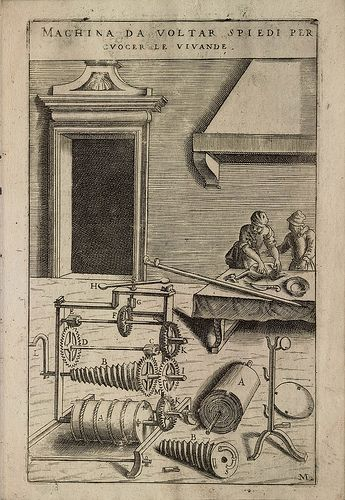 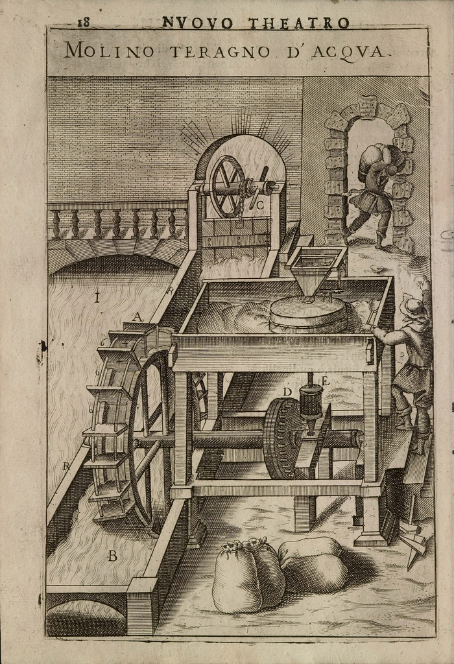 Thank you!